Profesjonsutvikling som lærer i praktisk og estetiske fagTyra Fevang
“Som nevnt er profesjonalitet et begrep som ikke har noen klar definisjon, og kan forstås på litt ulik måte etter hvilken teori en legger til grunn.” (Imsen, 2021, s. 94)
[Speaker Notes: “Som nevnt er profesjonalitet et begrep som ikke har noen klar definisjon, og kan forstås på litt ulik måte etter hvilken teori en legger til grunn.” (Imsen, 2021, s. 94) 
Slik som Imsen skriver er mange definisjoner av begrepet profesjon, men er det en ting de har til felles er det at de har en positiv undertone, og en positiv mottagelse i samfunnet. (Imsen, 2021, s. 94)]
Profesjon
Læring
[Speaker Notes: Det er ikke kun profesjon som varieres etter hvilken teori en legger til grunn, men også begrepet læring med sine flere læringsteorier. Disse begrepene henger tett sammen, og videre skal vi utforske dybden av, og sammenhengen mellom disse.]
- Sosiologiske definisjonen
	- Profesjoner består av yrkesgrupper som utfører visse spesialiserte oppgaver for andre, fordi de har skaffet seg en høyt spesialisert kompetanse, fått tillit og dermed et selvstendig ansvar. (Imsen, 2021, s. 81) 
Talcott Parsons
Spesialkompetanse
Profesjon
[Speaker Notes: Profesjon er et begrep som kan defineres på mange ulike måter, ettersom hvilke teorier en har til grunn. Jeg har valgt å ta utgangspunkt i den sosiologiske definisjonen av profesjon. Den lyder som så «profesjoner består av yrkesgrupper som utfører visse spesialiserte oppgaver for andre, fordi de har skaffet seg en høyt spesialisert kompetanse, fått tillit og dermed et selvstendig ansvar.» (Imsen, 2021, s. 81) Denne definisjonen bygger på sosiologen Talcott Parsons sine teorier. 
Hva dette vil si er at de menneskene som går innunder profesjoner er de menneskene som har spesialisert seg innen et visst fagfelt som stiller spesifikke krav til sine arbeidere. En kan ikke utføre oppgavene som disse menneskene gjør på samme måte om en ikke har gjennomgått den opplæringen som de har fått. F.eks. en person som er utdannet innen juss vil ha bedre sjanse til å vinne en rettssak, enn en som ikke er det. Og ettersom de har denne spesialiserte kompetansen som de har, velger folk å stole på dem i arbeidet sitt. (Imsen, 2021, s.81)]
Tillit
- Faglært
Ansvar
Forventninger
Krav
Formelle og uformelle
Politikere, stat, foreldre, medborgere
Styringsdokumenter:
	- Opplæringsloven
	- Læreplanen
[Speaker Notes: Dette baserer seg på tillit. Tillit, ansvar, og krav er tre ting som følger tett med en profesjon. De som oppsøker for å utføre dine kunster er en person som har tillit til deg i din lære, og du har et ansvar for at deres forventninger blir møtt. Forventninger og krav blir stilt fra mange hold når en har profesjonsutdanning. I læreprofesjonen både formelle og uformelle krav, og de blir stilt av alt fra politikere og stat, til foreldre og medborgere. Som lærer er det enkelte styringsdokumenter en må være kjent med, for å kunne kvalifisere seg til profesjonstittelen. Disse er blant annet opplæringsloven og læreplanen. Disse styringsdokumentene endrer seg med jevne mellomrom, noe som gjør at en må holde seg oppdatert gjennom hele sin arbeidskarriere. Dette er en av flere grunner til at ens egen profesjonsutvikling aldri stanser etter at en har begynt.]
Reflektere
Læringsprosesser
Lære om egen læring
Å lære å lære
[Speaker Notes: I læreplanen er det en hel rekke prinsipper og verdier for grunnopplæringen, som en må følge opp. Et av disse prinsippene overordnet del 2.4 - “å lære å lære”. Her fortelles det om at elevene skal klare å reflektere over sine egne læringsprosesser, slik at de klarer å lære seg ting på egen hånd. (Utdanningsdirektoratet, 2024)
Dette å lære seg å lære er noe en aldri slutter med, og det har vært viktig innen egen profesjonsutvikling. Skal man bli en person som lærer bort, bør en først klare å lære opp seg selv. 
En måte flere studenter bruker for å tilegne seg kunnskap på, er å belønne seg selv etter å ha gjort skolearbeid. F.eks. å lage en tidsramme med tretti minutters arbeid, mot ti minutters belønning.]
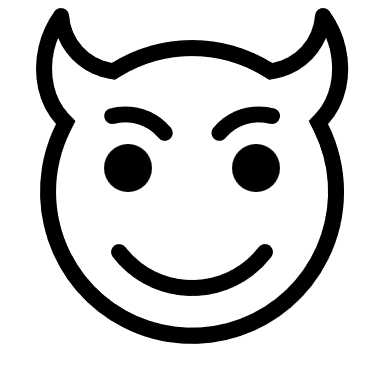 Behavioristisk orienterte læringsteorier
Hedonismen
Smerte = straff, tilfredsstillelse = belønning
Klassisk betinging
Operant betinging
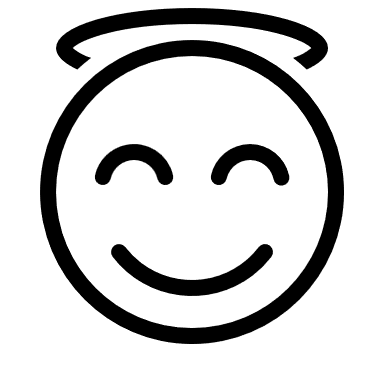 [Speaker Notes: Denne måten å organisere studiehverdagen på, kan settes opp mot behavioristisk orientert læringsteori med fokus på operant betinging. De behavioristisk orienterte læringsteoriene baserer seg på hedonismen, som betyr at de baserer seg på prinsippet om at mennesker søker tilfredsstillelse og unngår smerte til enhver pris. De behavoristiske læringsteoriene bruker dette til sin favør, enten i form av å påføre smerte i form av straff, eller ved å gi tilfredsstillelse i form av belønning. To av disse behavoristiske læringsteoriene er klassisk betinging og operant betinging. (Imsen, 2022, s. 81)]
Pavlov og klassisk betinging
Ivan Pavlov (1849 – 1936)
Hundeeksperimenter
Assosiere bjelleklang med mat
Fysisk reaksjon
Manipulere fysisk reaksjon
Ikke bare hunder
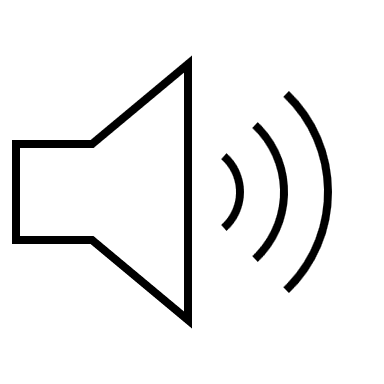 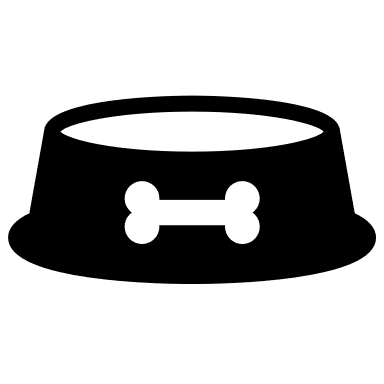 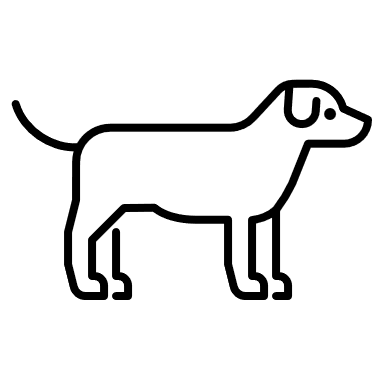 [Speaker Notes: Det var Ivan Pavlov (1849-1936) som utviklet teorien om klassisk betinging. Det de fleste kjenner Pavlov fra er hans hundeeksperimenter. Hvor han ved hjelp av klassisk betinging fikk hundene til å assosiere lyden av en bjelle med å få mat. 
Måten han gjorde dette på var å ringe med en bjelle samtidig som han presenterte maten for hundene. Hundene begynte til vanlig å sikle av synet av maten, men etter å ha introdusert bjelleklanget til dette matritualet, begynte hundene å sikle om noen ringte i en bjelle - selv om det ikke ble noe mat presentert. Denne fysiske reaksjonen hos hundene skjedde fordi de hadde begynt å assosiere bjelleklang med mat, altså at den ene tingen betinget den andre. En stimulus vekket en fysisk reaksjon hos hundene, og da Pavlov introduserte en ny stimulus i sammenheng med det første, klarte han å manipulere de fysiske reaksjonene til hundene etter sitt ønske. (Imsen, 2022, s. 82) 
Det er ikke kun hos hunder hvor klassisk betinging fungerer. En kan få mennesker til å få fysiske reaksjoner på ytre hendelser, og dermed vil de assosiere disse hendelsene med følelsen de kjente på da. Dette kan skje i både positiv og negativ forstand. En elev som alltid får ros av læreren med vaniljeparfyme kan fort kjenne på den gode følelsen av skryt hver gang den 
lukter vanilje fremover. Samtidig som eleven som blir slått hver gang skoleklokken ringer kan skvette til og nærmest dukke hver gang den hører en ringelyd. Hjernen vil assosiere følelser og fysiske reaksjoner, og om en elev får nok negative assosiasjoner til skolen, vil det være en større sannsynlighet for skolevegring og mistrivsel. Derfor er det viktig å gi nok ros og anerkjennelse til elevene, slik at de assosierer skolehverdagen med en følelse av mestring, ros, og anerkjennelse. (Imsen, 2022, s. 84)]
Operant betinging
Innfører stimuli etter reaksjon
Belønning eller straff
Belønningssystemer
Falsk motivasjon
Ulike belønninger
[Speaker Notes: Klassisk betinging fokuserer på å innføre en ny stimuli samtidig som en stimuli allerede skjer - slik som ringing av bjelle samtidig som presentasjon av mat. Operant betinging på sin side innfører den nye stimulien etter at reaksjonen allerede har skjedd. (Imsen, 2022, s. 85) Denne nye stimulien vil enten være belønning eller straff. Belønning for god atferd en ønsker å se mer av, eller straff for atferd en ønsker å bli kvitt. 
Denne formen for betinging blir ofte brukt i form av belønningssystemer, både på hjemmebane og i skolen. Som nevnt tidligere er dette noe studenter stadig benytter seg av i sin studiehverdag. Ved at de etter et endt mål - altså å ha utført en ønsket atferd - gir seg selv en belønning. Noe som kan være en ulempe ved dette er at det gir en falsk form for motivasjon, og ikke en indre motivasjon som styrer en til det en skal fullføre. Men i enkelte tilfeller er en falsk motivasjon bedre enn ingen motivasjon. Dette er for eksempel nyttig i situasjoner med elever med skolevegring. I praksis var jeg vitne til en elev som fikk ha tilgang til egen telefon, så lenge hun møtte opp i timene og ikke forstyrret andre. Hun hadde nettopp vært borte fra skolen i over to uker, men denne lille belønningen gjorde det lettere for henne å møte opp. 
I skolen er operant betinging ofte brukt ved at elever gjør en positiv handling og får en belønning i andre enden. Ofte assosieres begrepet belønning med en fysisk gjenstand, men ros, klapp på skulderen og skryt er også belønninger. Om en roser elevene nok for godt gjennomført arbeid, vil de assosiere det å fullføre oppgaver med en god følelse. (Imsen, 2022, s. 86)]
Læring og profesjon har mye til felles
Varig profesjonsutvikling
Konklusjon
[Speaker Notes: Profesjon og læring er to store begreper, med mye forskjellig teori rundt seg. En kan ikke ha en profesjon uten å lære, og er det en ting de fleste vil påstå om læring, er det at det er noe en aldri slutter å gjøre. Profesjon handler om å holde seg oppdatert på kunnskap, og å være den personen samfunnet har tillit til at du er. Med det begynner min profesjonsutvikling nå, og stanser den dagen jeg går av med pensjon.]
Litteraturliste:
Imsen, G. (2021). Lærerens verden (6. utg.). Universitetsforlaget.
Imsen, G. (2022). Elevens verden (6. utg.). Universitetsforlaget.
Utdanningsdirektoratet. 2024, 8. november. Å lære å lære. 
https://www.udir.no/lk20/overordnet-del/prinsipper-for-laring-utvikling-og-danning/2.4-alare-a-lare